Updates of the FFS design and DA study
Yiwei Wang, Dou Wang, Sha Bai, Jie Gao

12 Aug 2015, CEPC AP meeting, C407
Outline
Update of the FFS design
Comparison of the DA
Summary
FFS_3.0mm_v0_Feb_2015
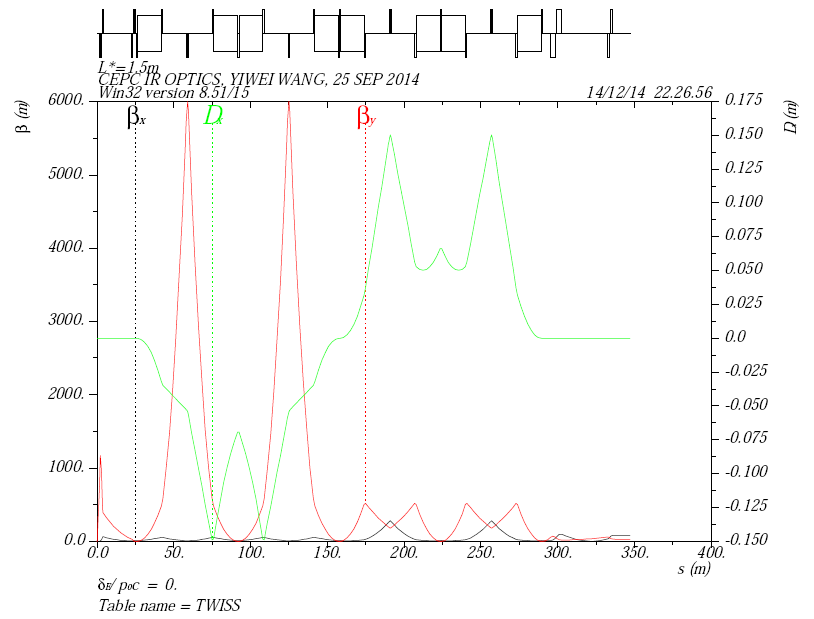 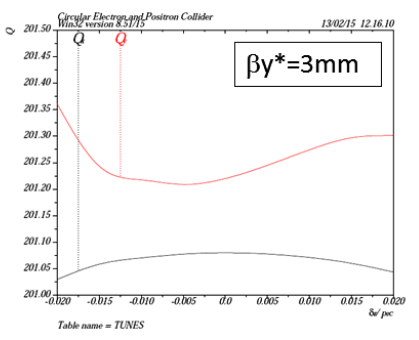 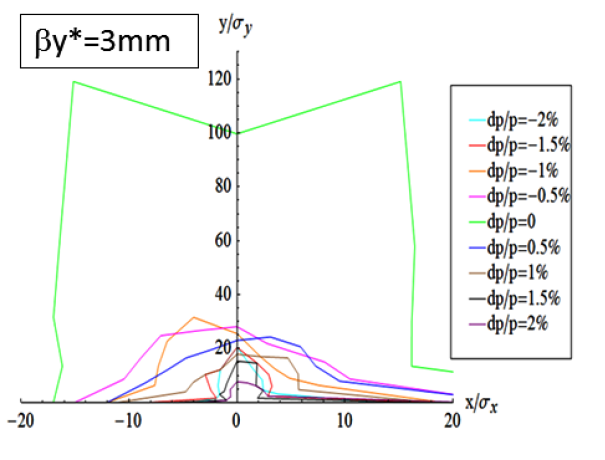 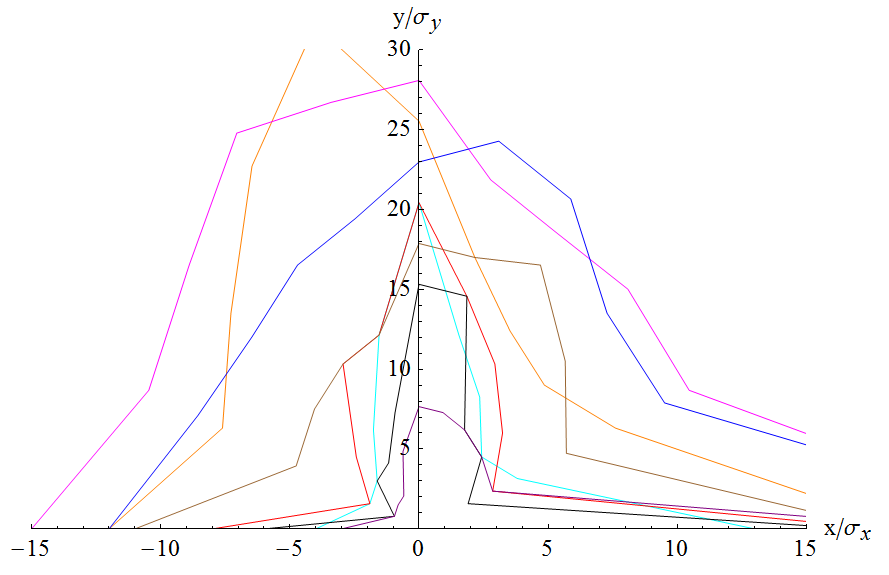 FFS_3.0mm_v1_Mar_2015
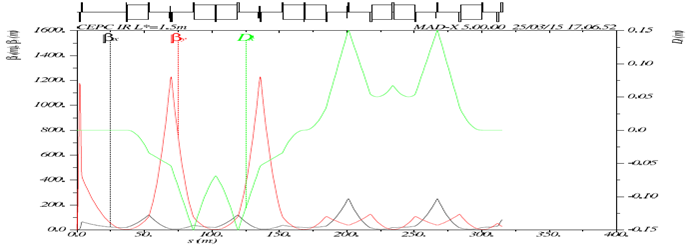 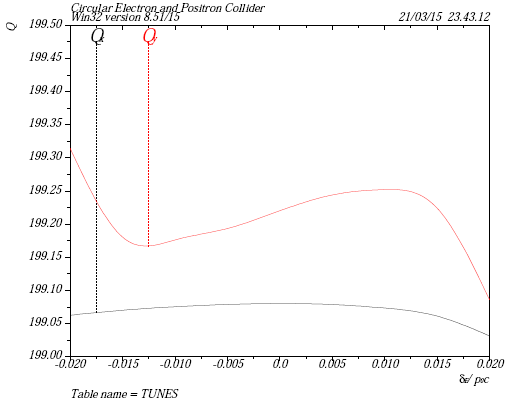 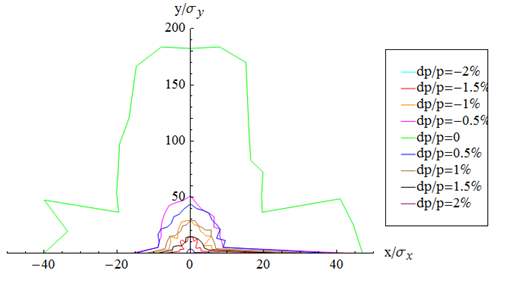 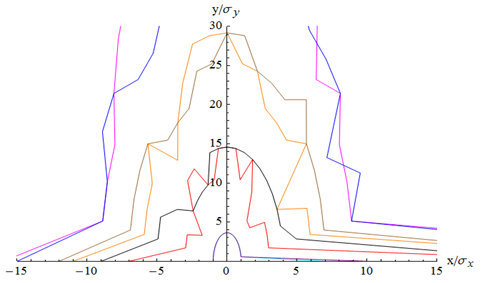 FFS_3.0mm_v2_Jul_2015_tmp
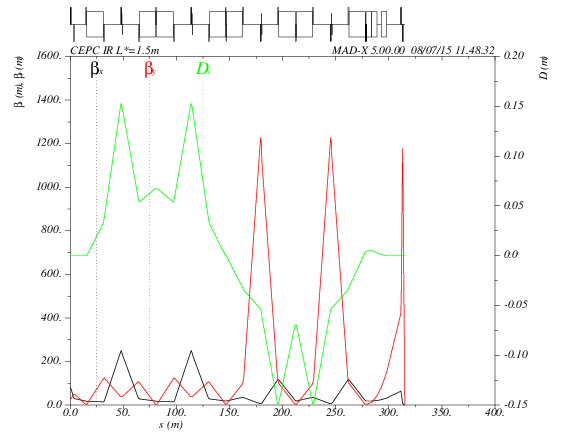 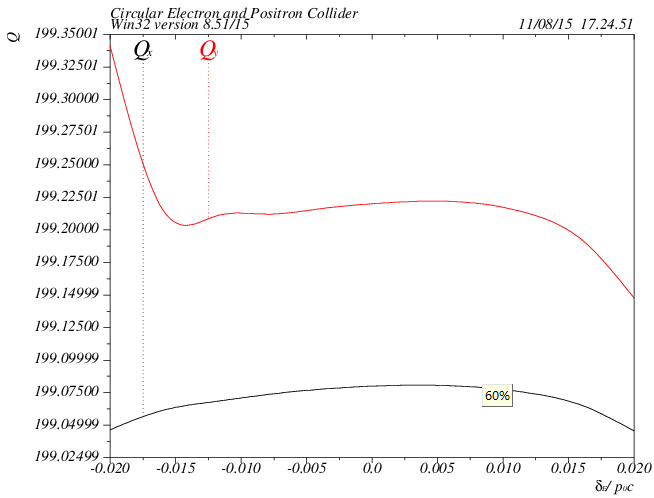 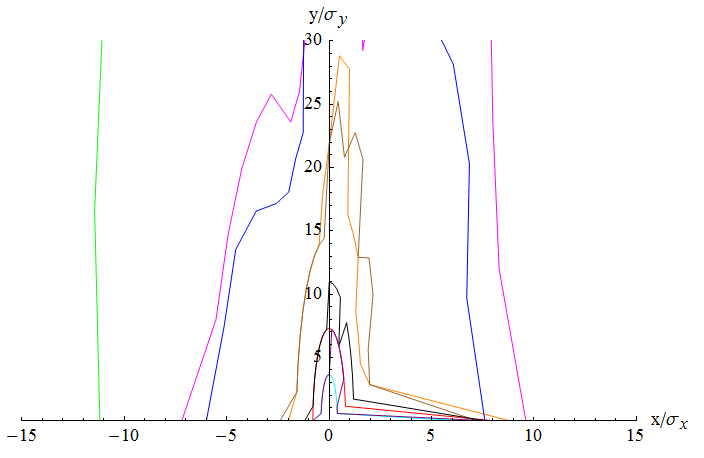 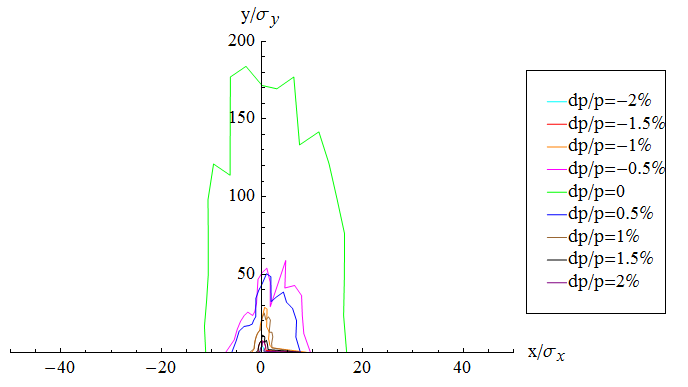 Tune vs deltap
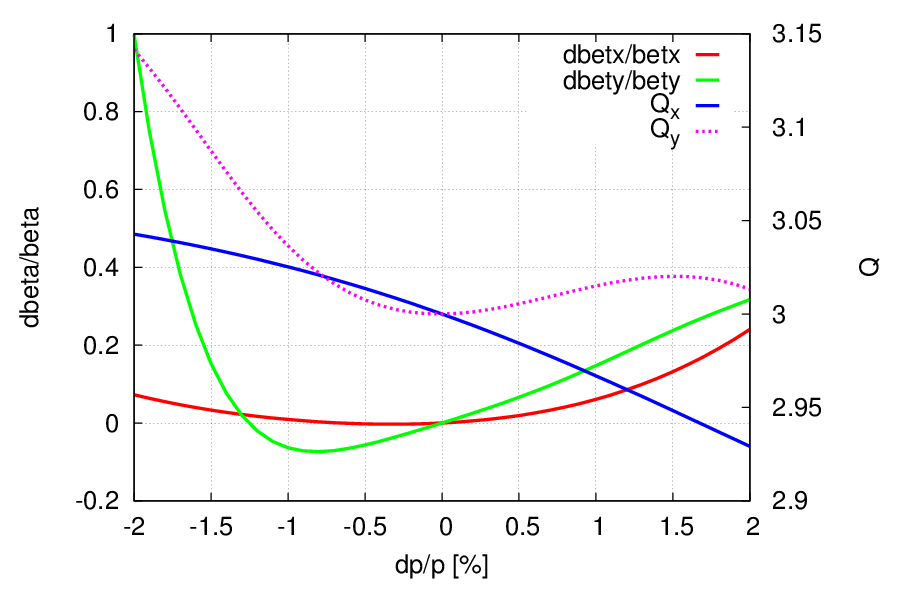 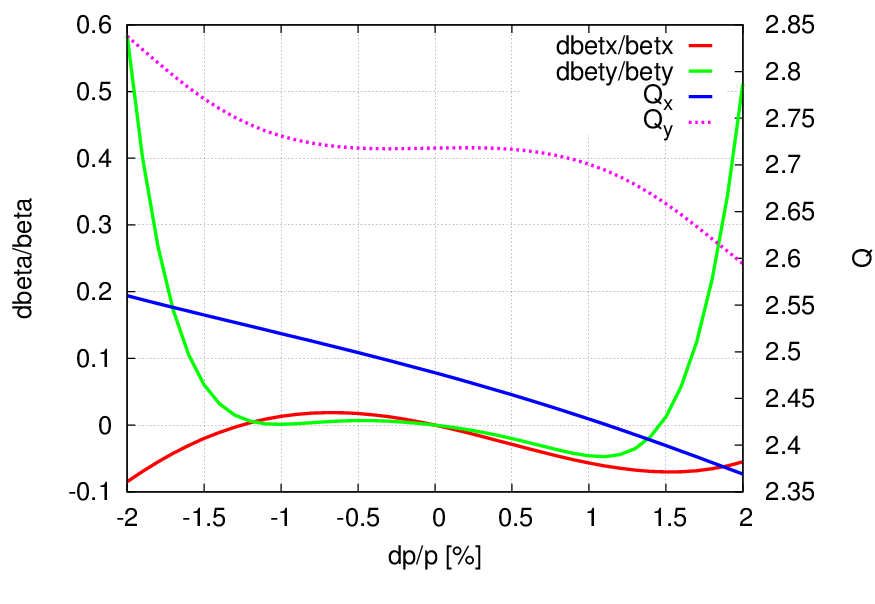 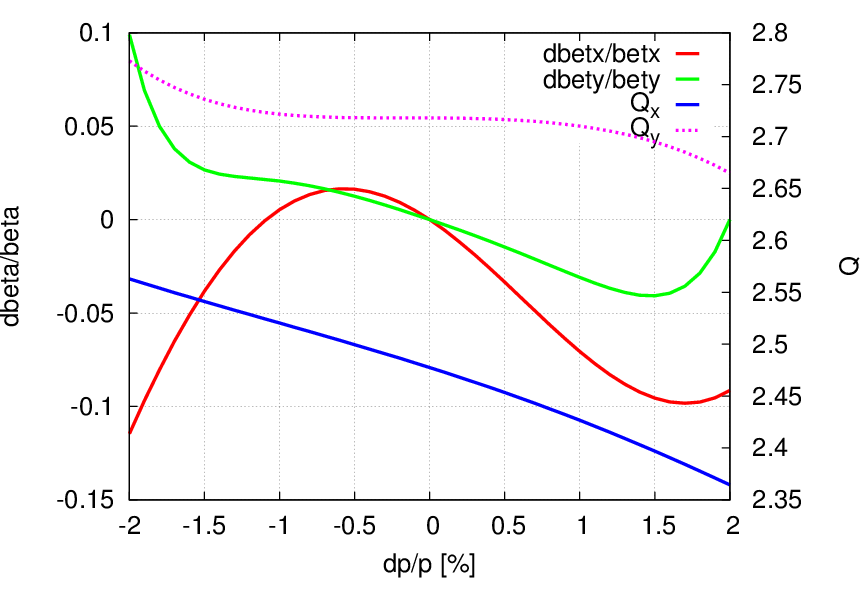 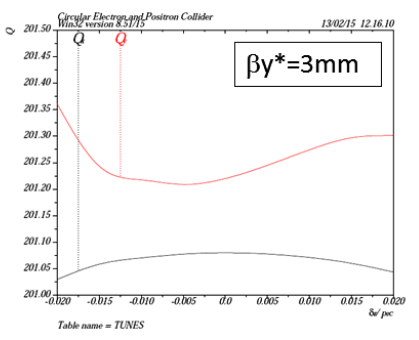 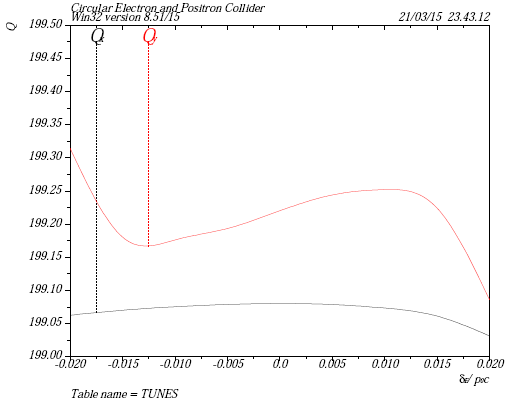 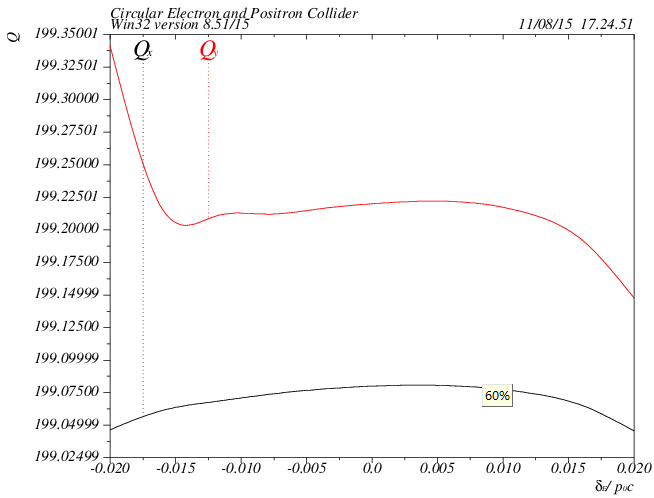 Tune vs amplitude
Tune shift with amplitude:
d(Qx)/d(Ex)     d(Qy)/(dEy)     d(Qy)/d(Ex)
v0: -2.555503E+04    4.563207E+06   -8.407153E+04
v1: -2.687453E+04    1.265348E+06   -8.279601E+04
v2:  1.862831E+04?    1.261388E+06   -9.044593E+04
Summary
Additional sextupole added at the 1st image point to correct high order chromaticity
DA doesn’t increased as expected
Need to check more kinds of aberrations
Further work
Increase Dx
Tune Qx’ and Qy’
Move QDVL away from the 1st image point
Reserved
Generic final focus system
Linear latice design
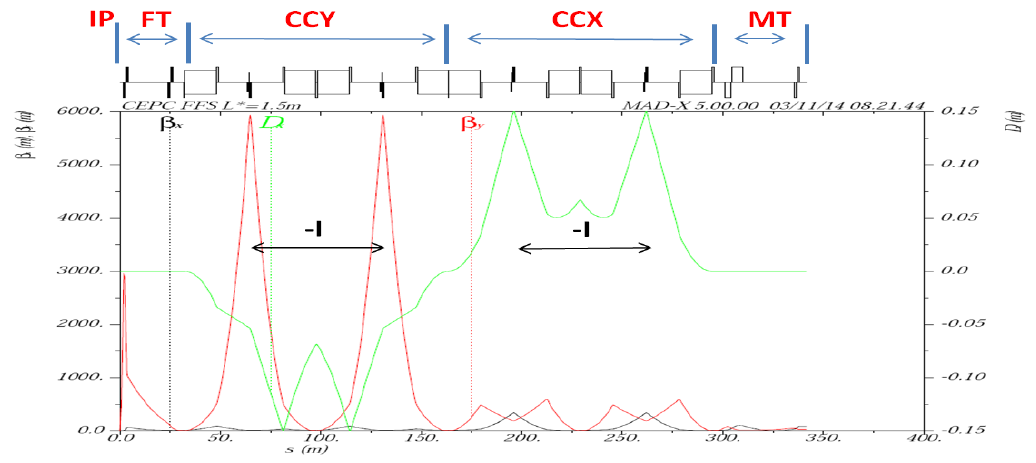 FT: 
4 quads
y*, L*, d, Btip
CCS:
8 FODO cells
Ltot, ymax, U/U, /
MT:
4 quads
Primary nonlinear correction
1st order 
2nd order geo. aberr.
High order correction
High order 
geo. aberr. from finite length sext.
break down of –I matrix
2nd order dispersion
…